GRID DRAWINGS
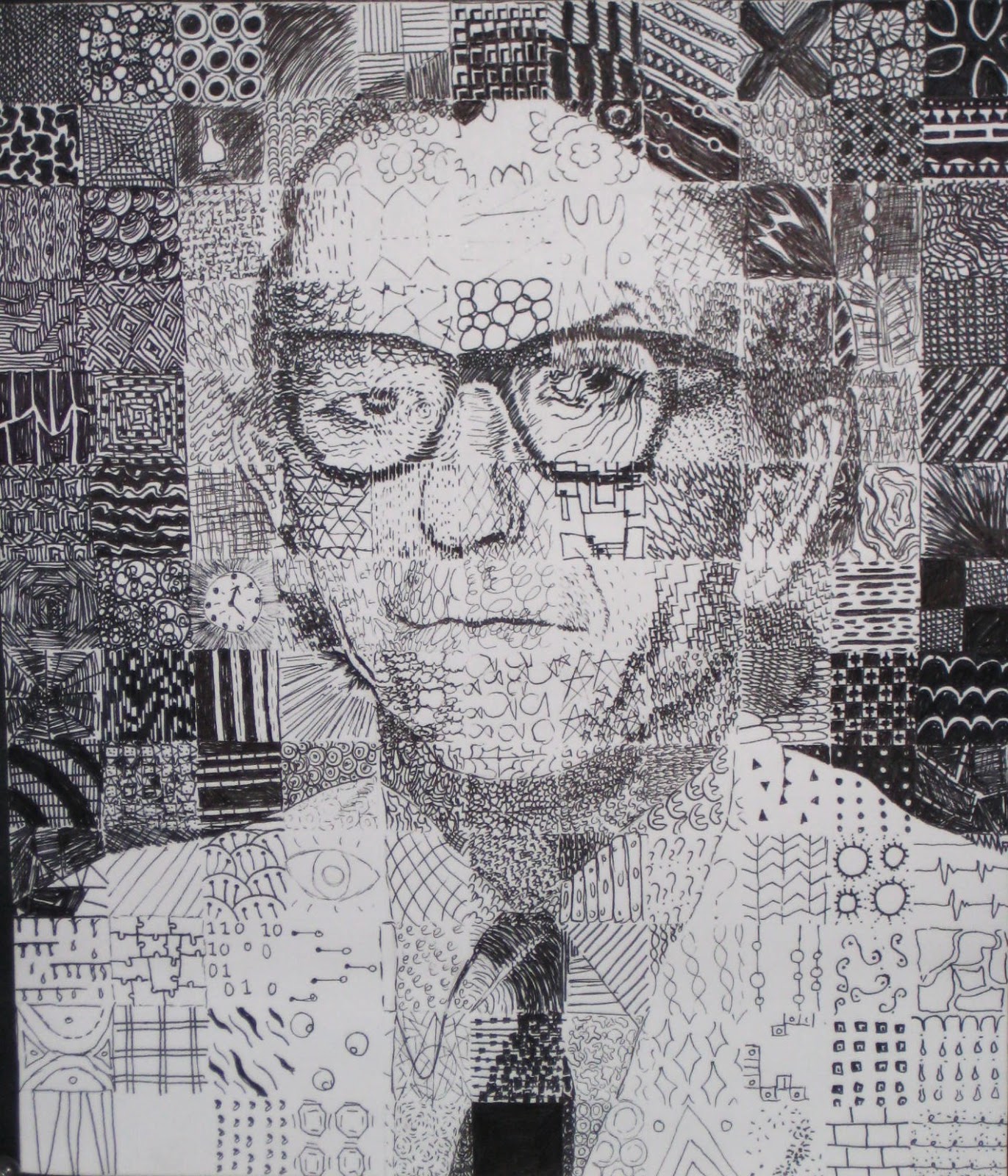 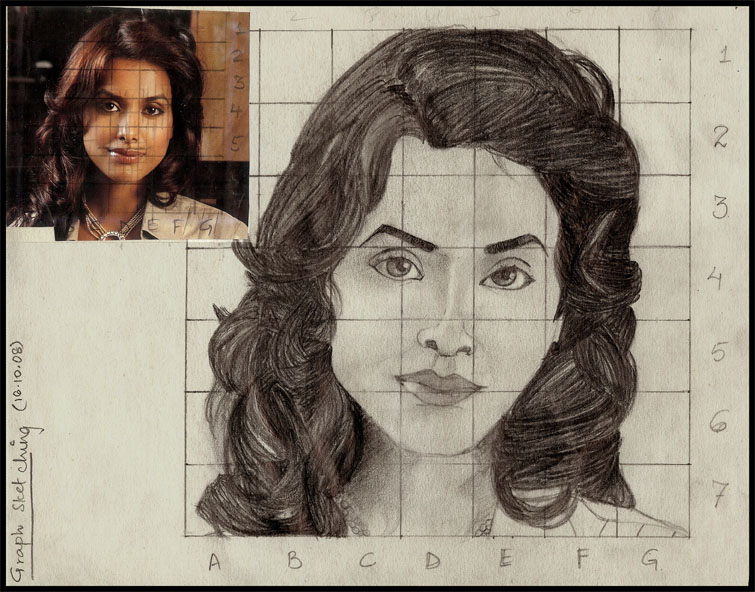 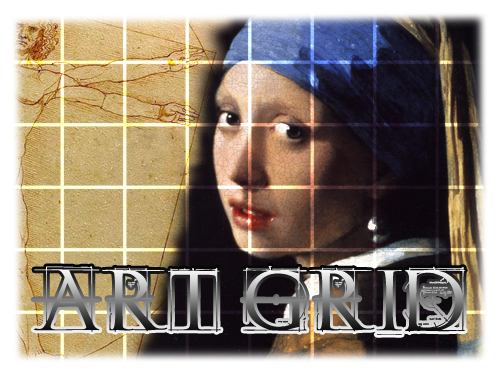 CHUCK CLOSE Grid Master
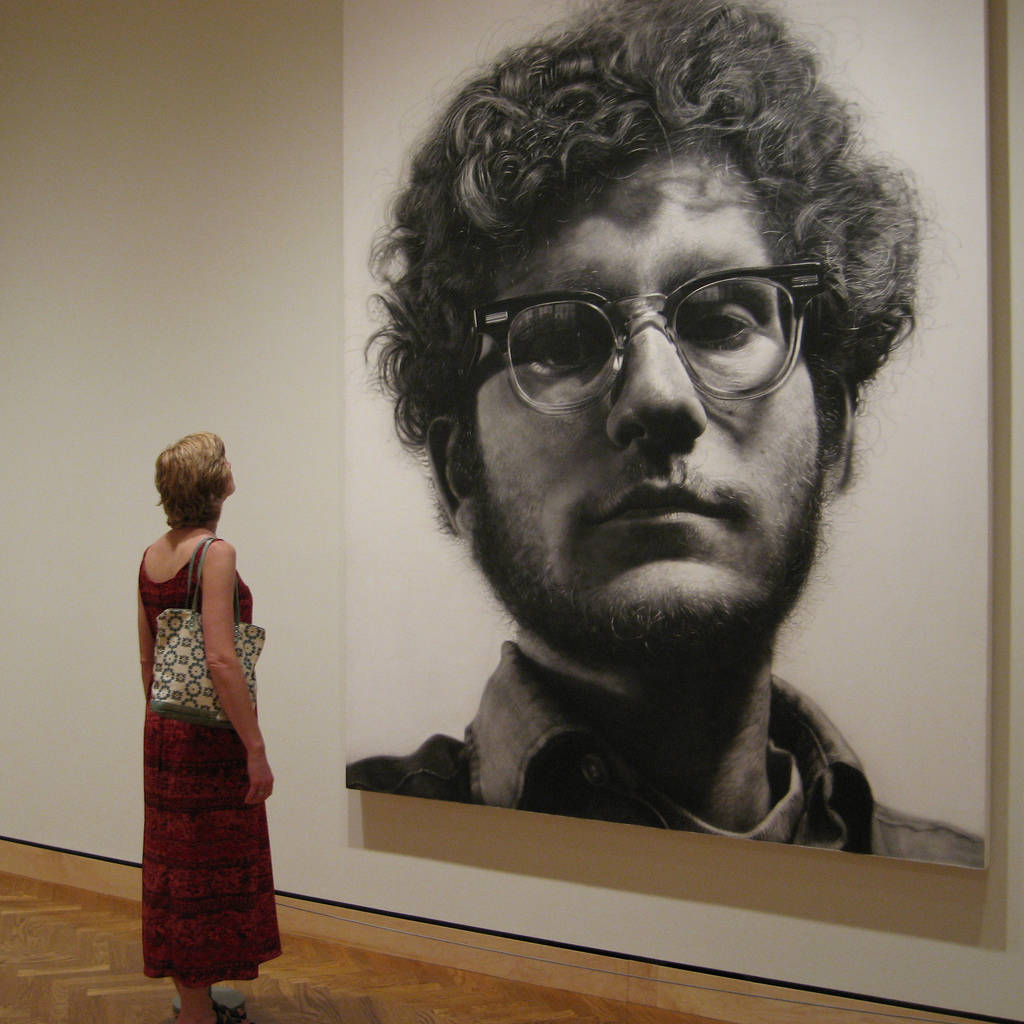 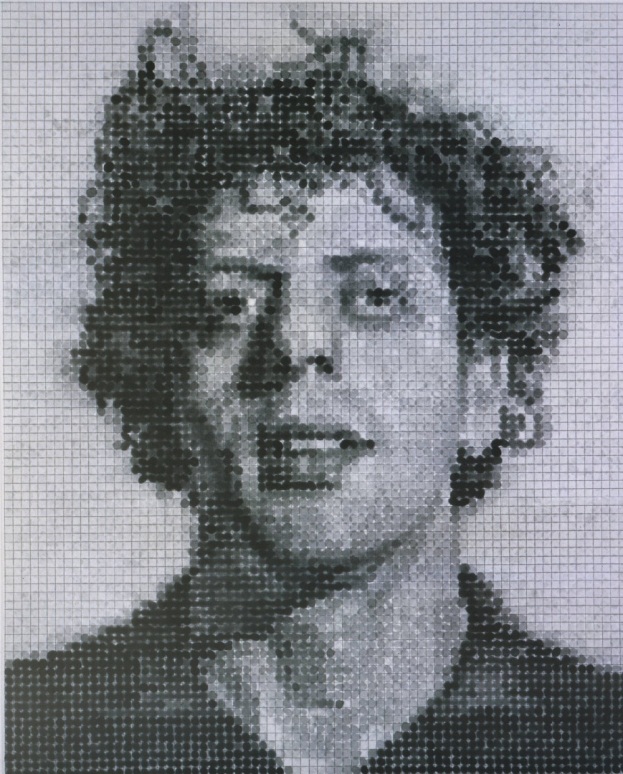 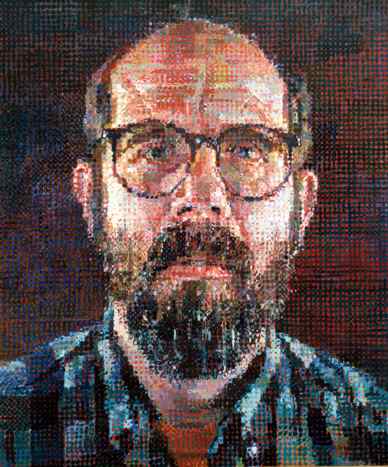 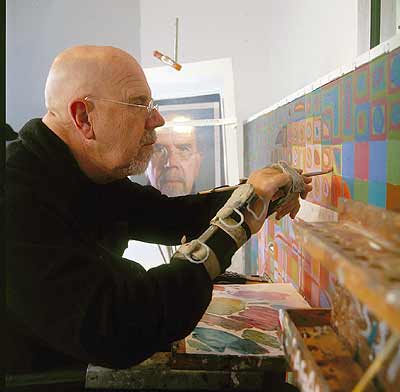 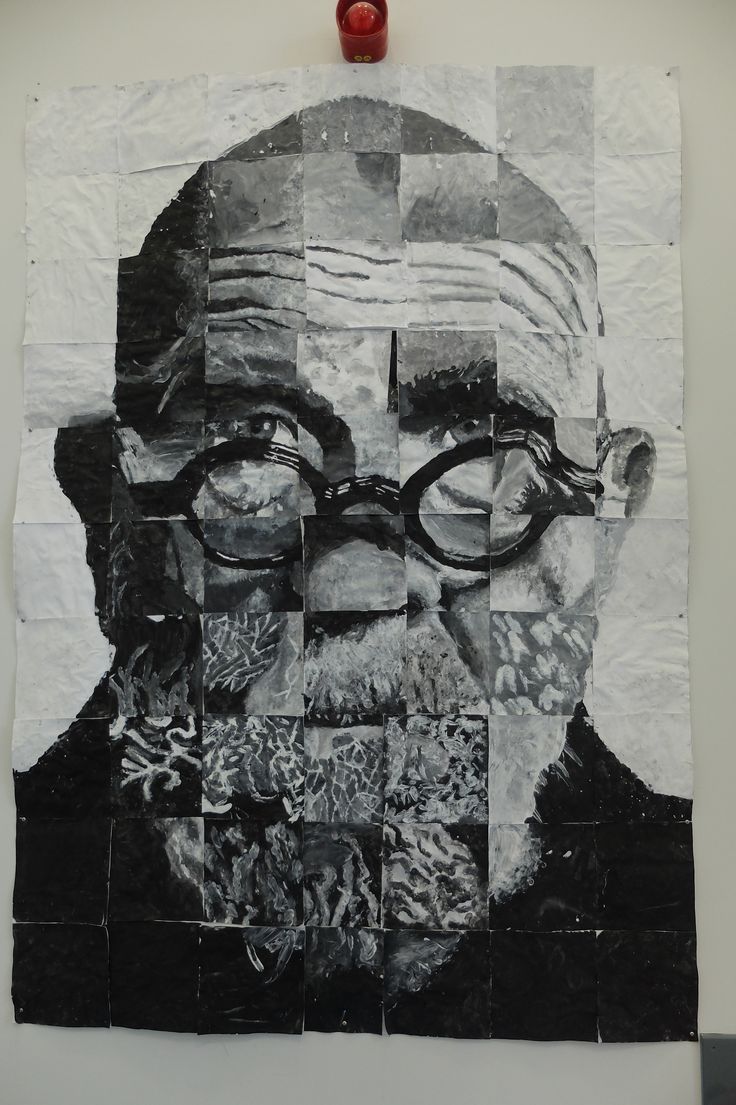 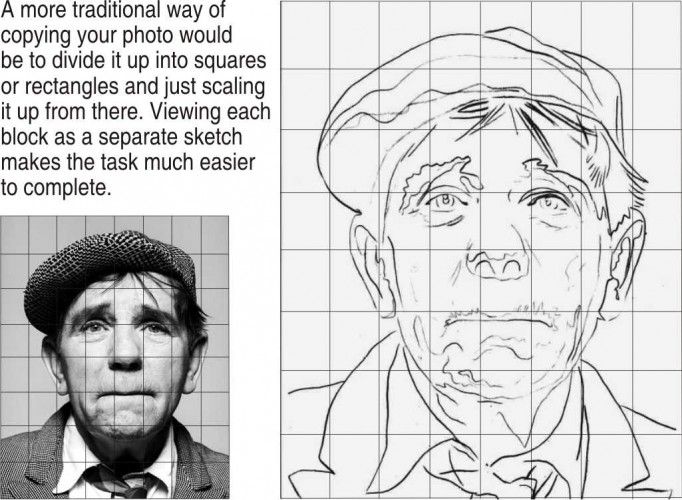 Using the Grid -differently
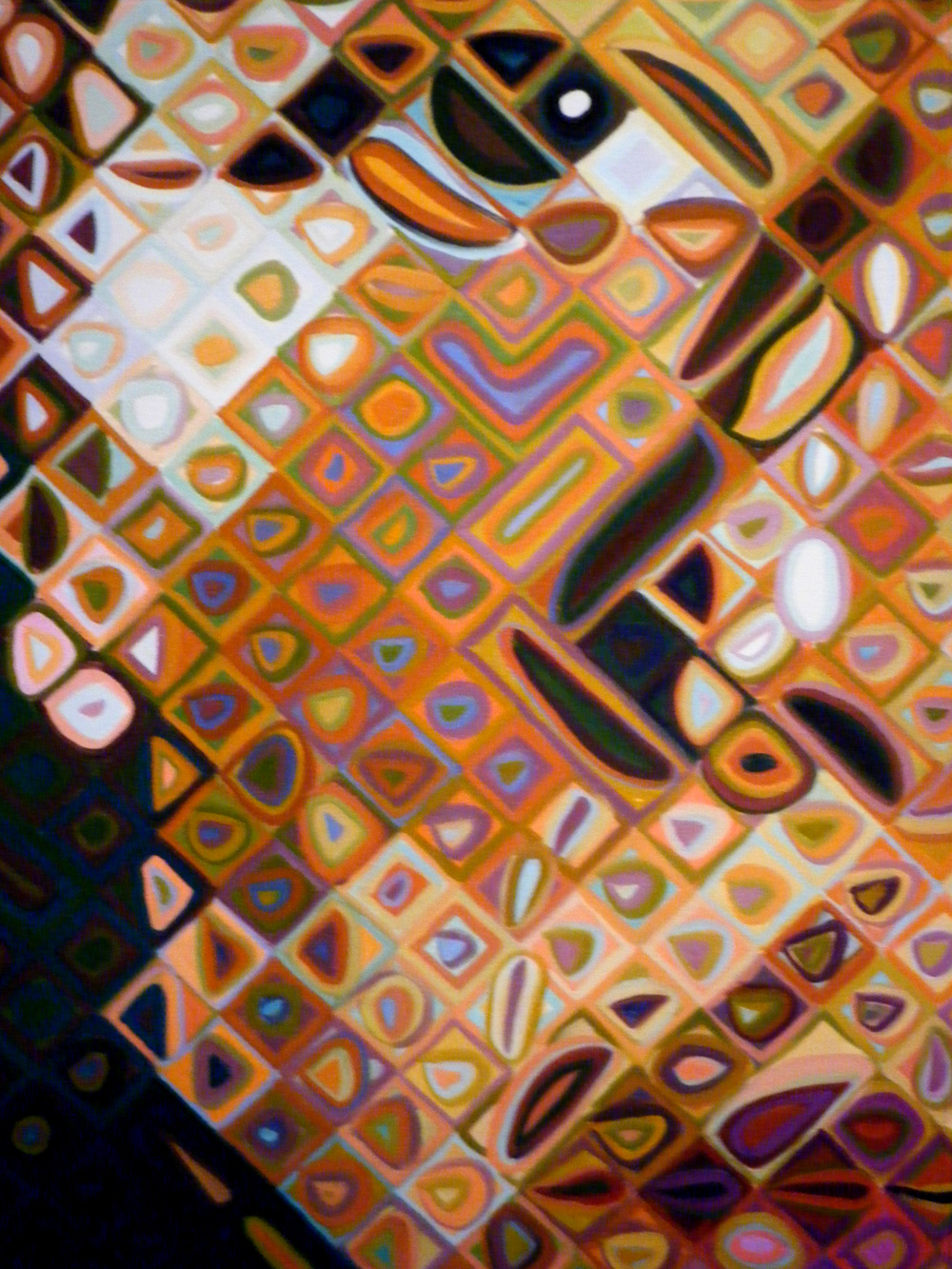 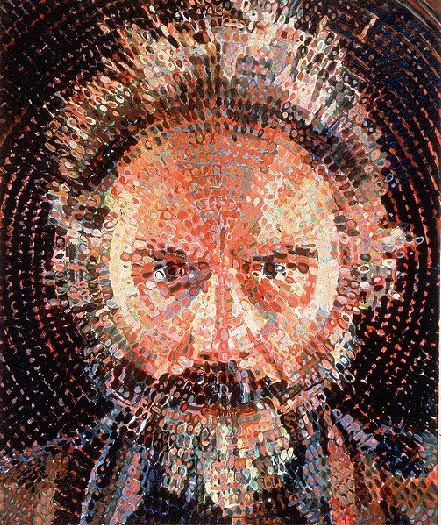 WHAT IS A GRID?
The grid method involves drawing a grid over a reference image, then drawing a grid of equal ratio or larger size on your work surface (paper, canvas, wood panel, etc). ...
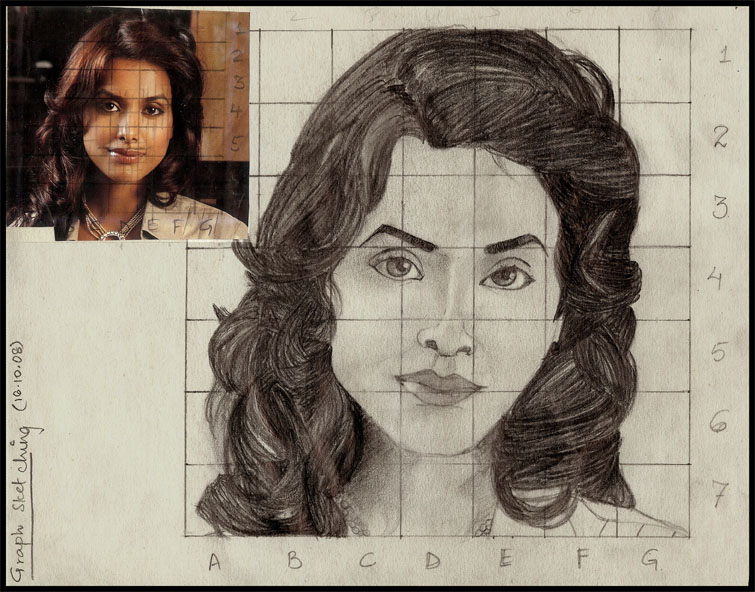 GRID TUTORIALS
https://www.youtube.com/watch?v=BcNXSF7rfSg  Easy grid 2:43
https://www.youtube.com/watch?v=mZifr5RYbco  Traditional grid step by step 4:55
https://www.youtube.com/watch?v=2LJF8OTG3N4 Copy and enlarge with a grid
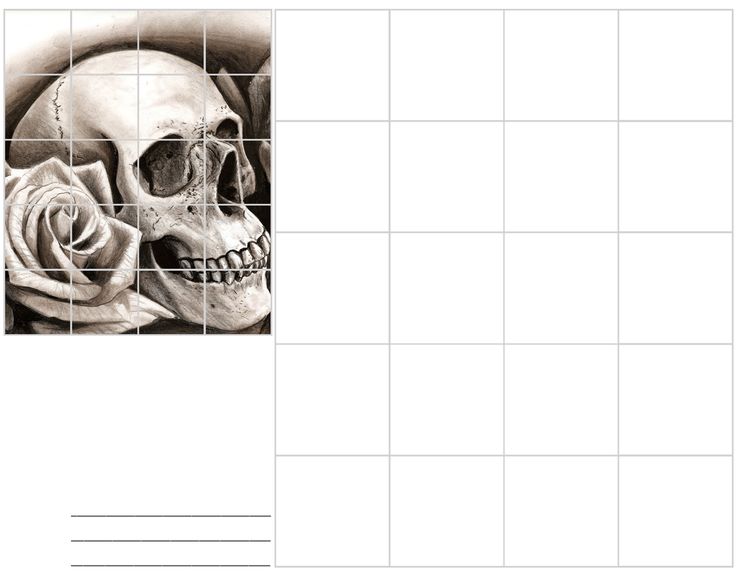 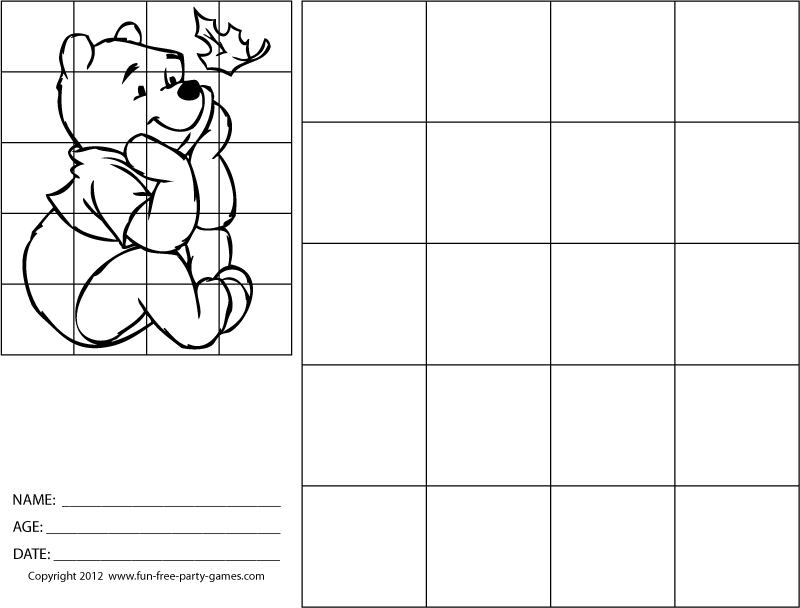 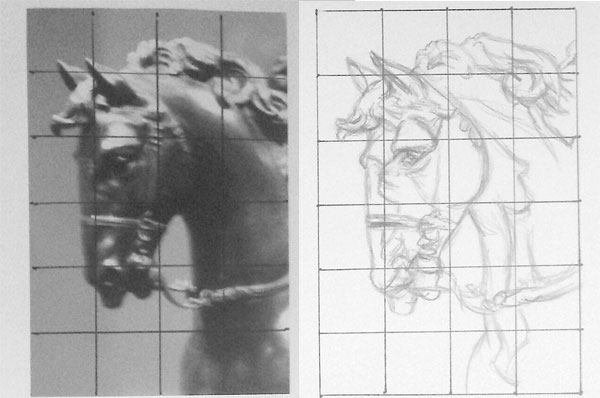 CREATIVE VARIATIONS
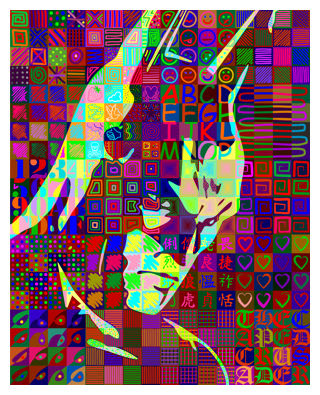 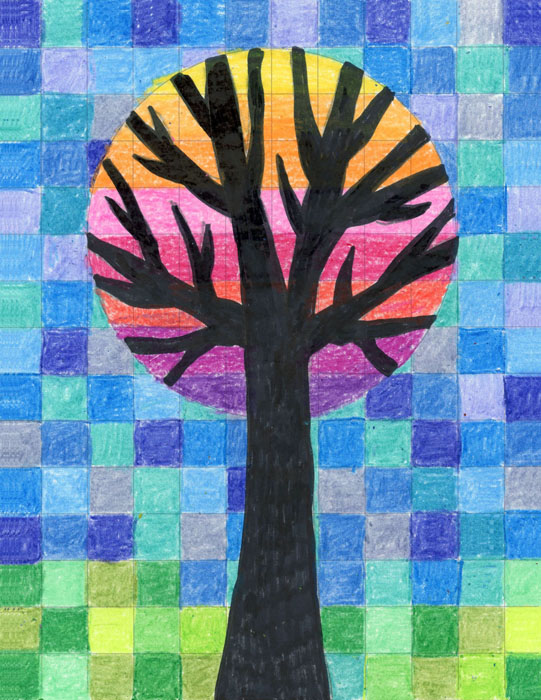 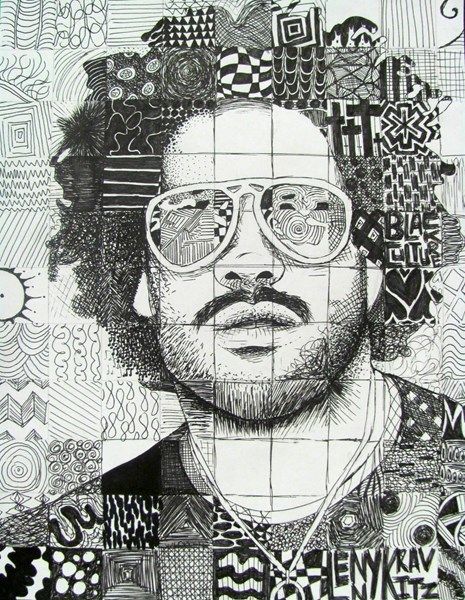 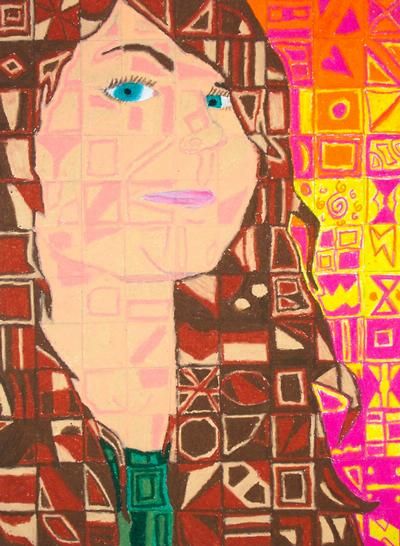 MY FAVORITE GRID DRAWING
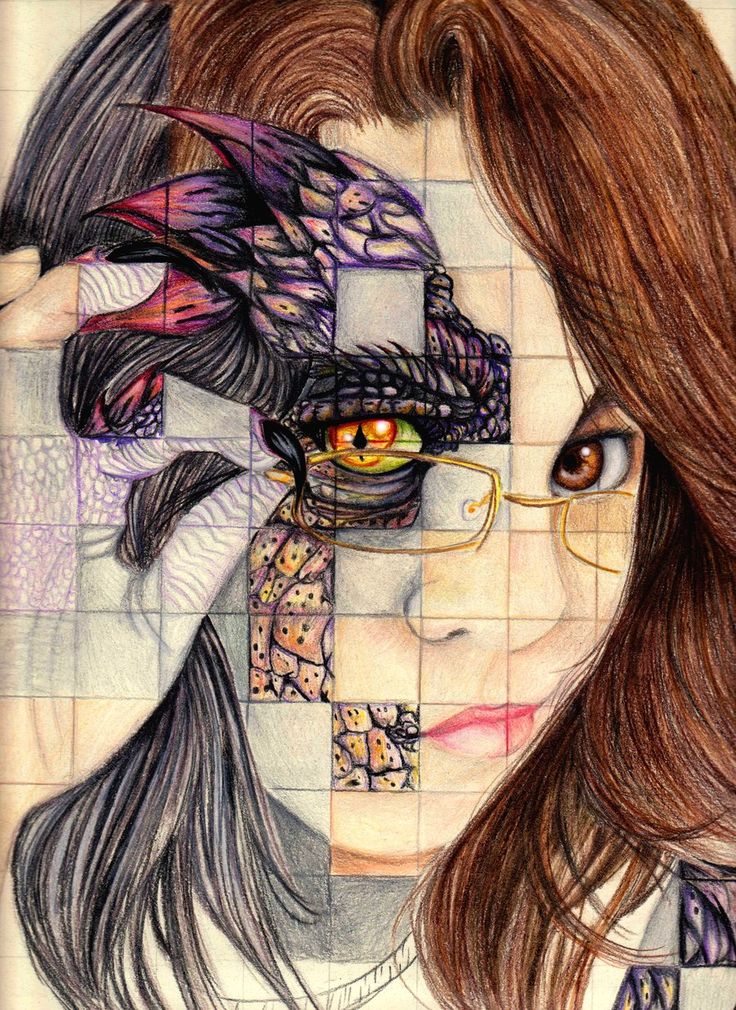 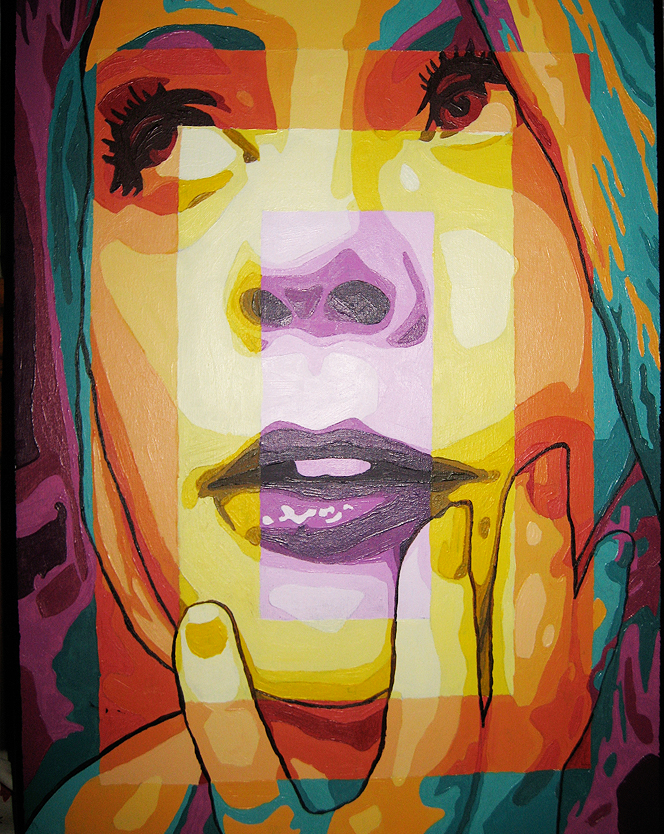